«Занимательная    					      математика»              Подготовила воспитатель:  Малыгина Татьяна                                                       Олеговна
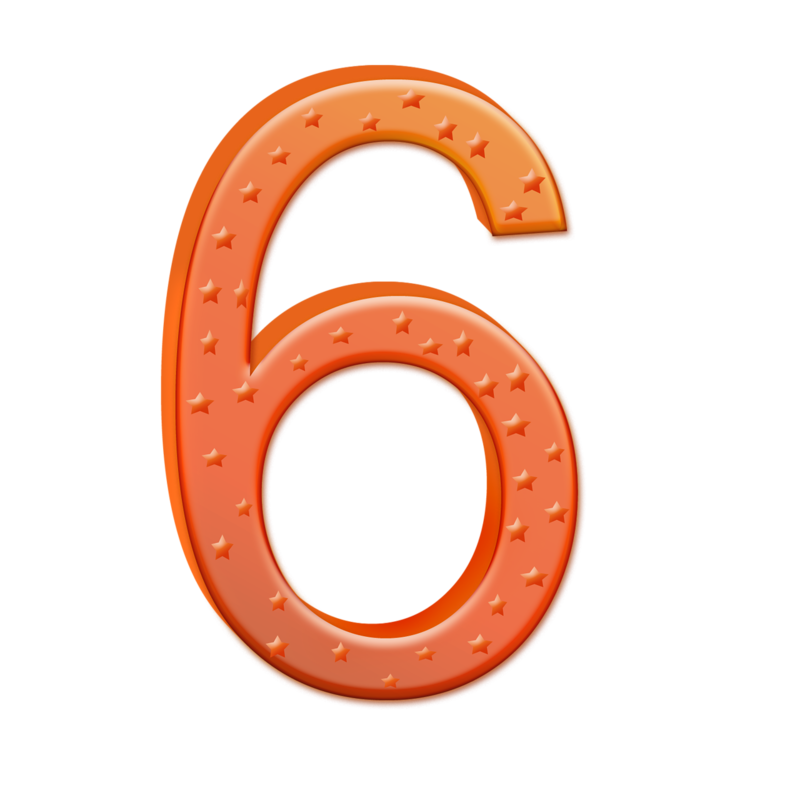 ЦИФРА
Раз, два, три, четыре, пять! Начинаем мы писать. Мы старались, мы писали…Что за цифра, вы узнали?
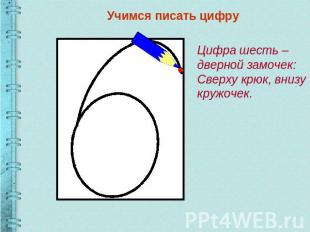 На что похожа цифра  6?
Цифра шесть – дверной замочек:               сверху крюк, внизу – замочек.
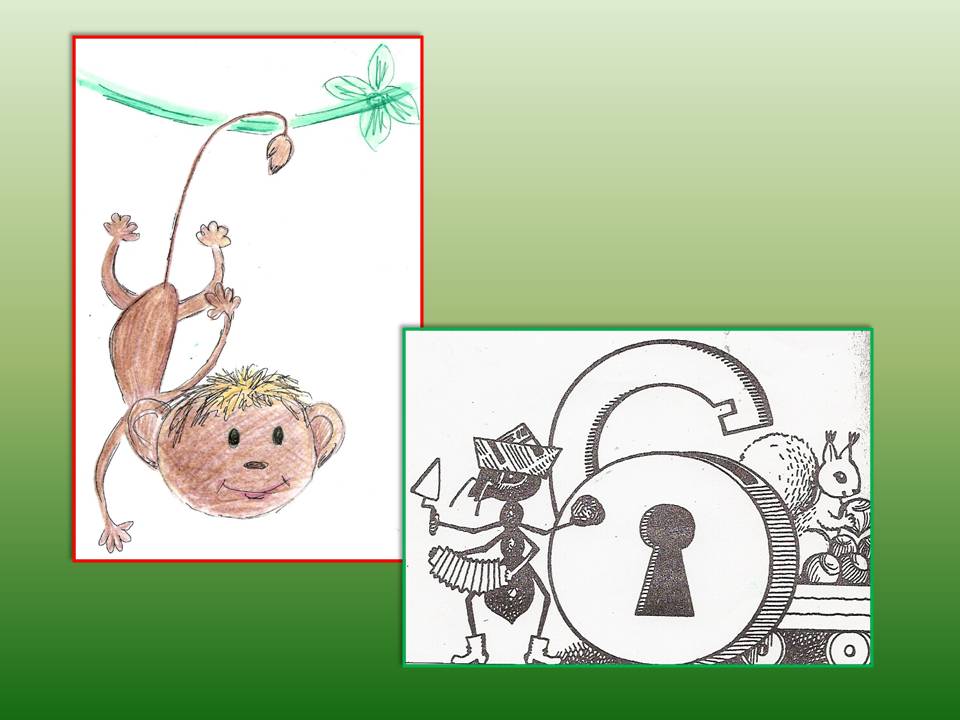 У нашей хрюшки хвостик есть, и он похож на цифру «шесть».
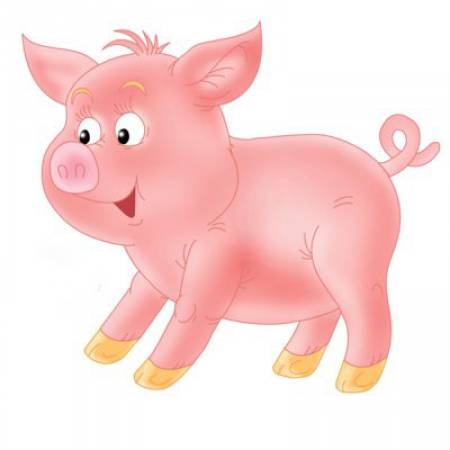 Весёлый счёт
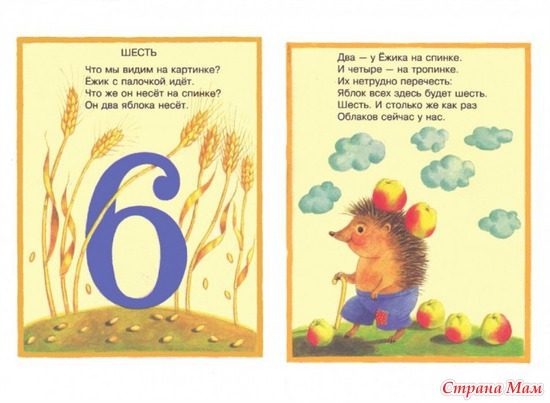 Загадки с цифрой
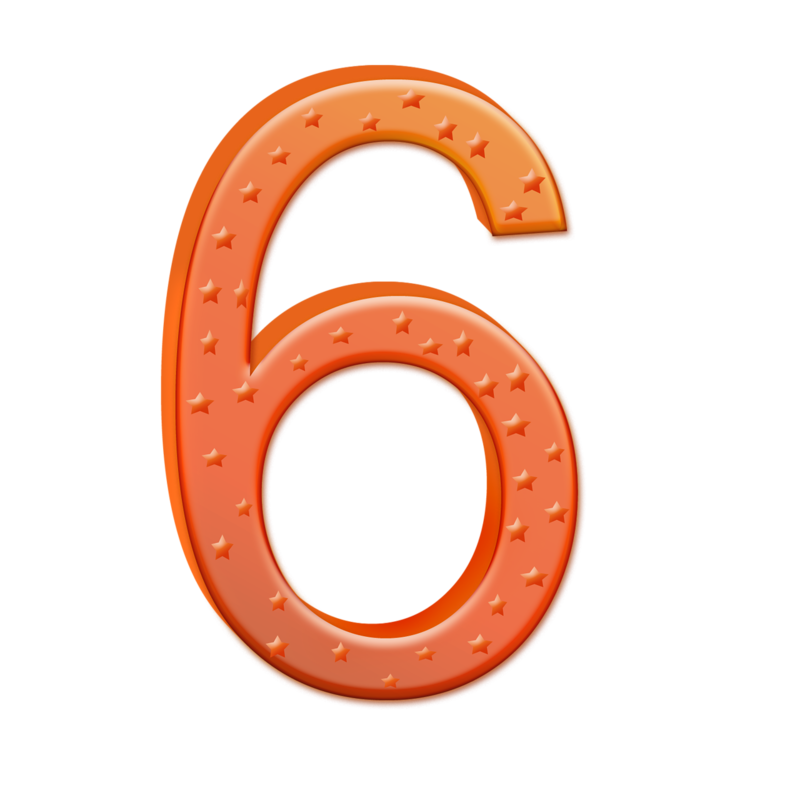 Ежедневно в шесть утраЯ трещу:— Вставать пора!
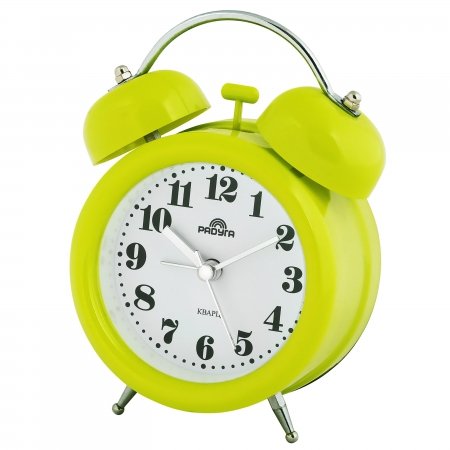 Будильник
Чёрен, да не ворон,Два рога, а не бык,Шесть ног – без копыт.
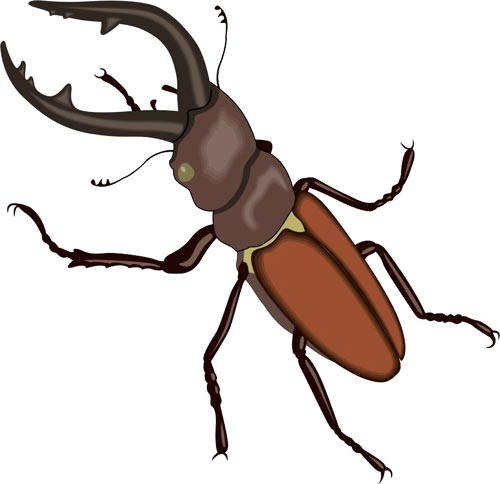 ЖУК
Отгадайте-ка, ребятки,Что за цифра-акробатка?Если на голову встанет,Ровно на три больше станет.
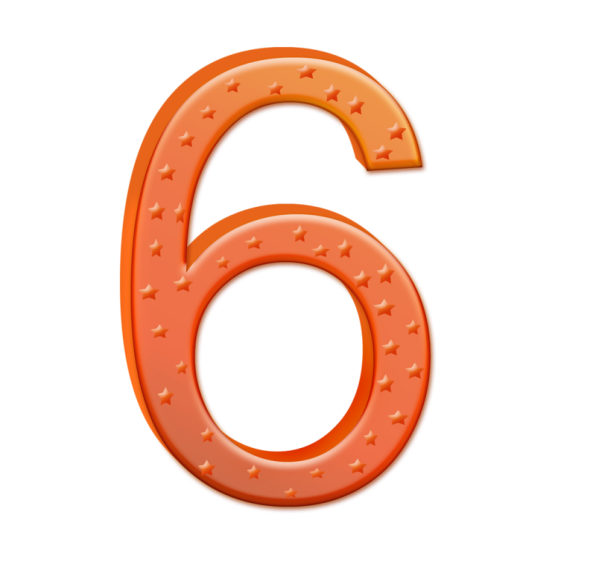 Шесть
Стихи с цифрой
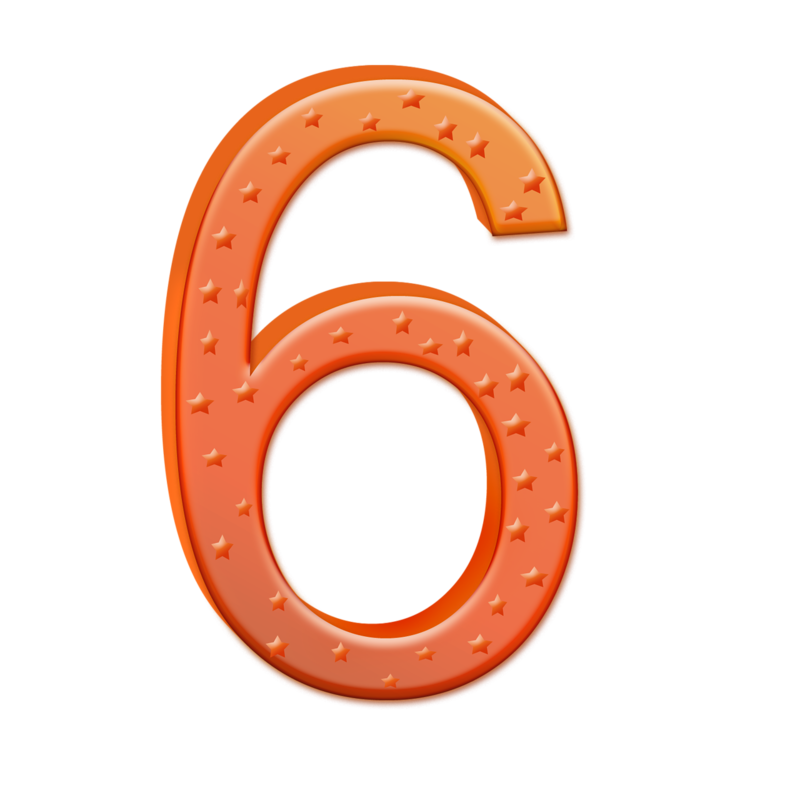 «Скоро в школу»Слыхали радостную весть?Мне скоро будет ровно шесть!А если человеку шесть,И у него тетрадки есть,И ранец есть, и форма есть,И счётных палочек не счесть,И он читать старается,То значит, он (вернее — я),То значит, он (точнее — я),Он в школу собирается!
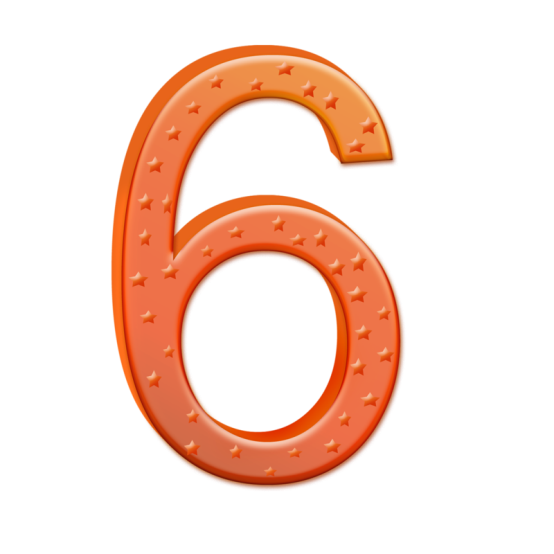 Ирина Токмакова
Сад стоит, дождём умытый.Солнце… Птичьи голоса…— Мне шесть лет!—Кричит Никита.—Я сегодня родился!
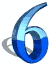 Агния Барто
Шесть  мышат, затеяв пир,Поделить не могут сыр.
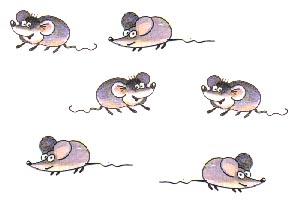 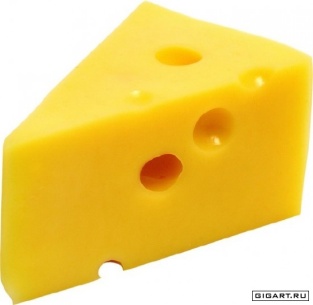 Мы читали, мы считали и конечно же устали!                            Мы немного отдохнём и опять считать начнём!
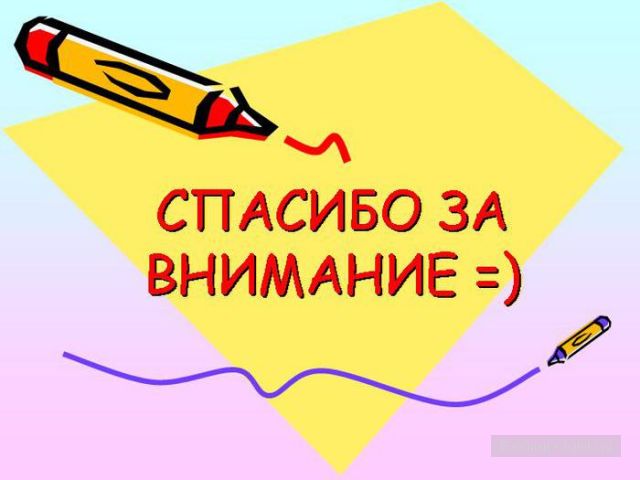